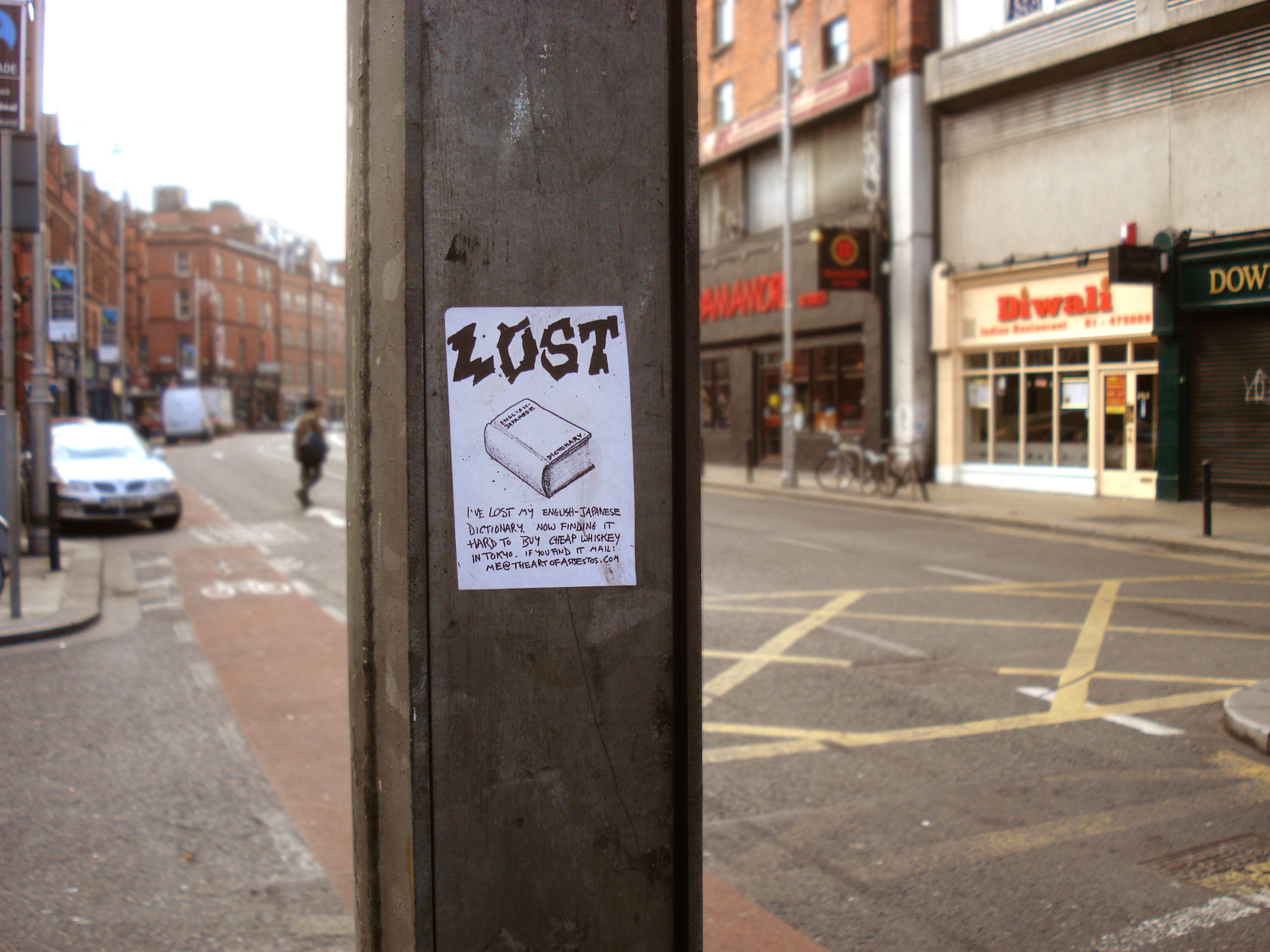 Introduction to Computing: Explorations in Language, Logic, and Machines
Class 2:Language
cs1120 Spring 2016
David Evans
University of Virginia
Plan
Today:
      Computer Science
      Class Expectations
      Language – Recursive Definitions
Wednesday: bring laptop if you can (talk to me if not)
      Resolve how many computers in the room
      White Belt Test opportunity
      Get started on Project 1
I will post comments on Registration Surveys and answers to your questions soon!
1
Computer Science
2
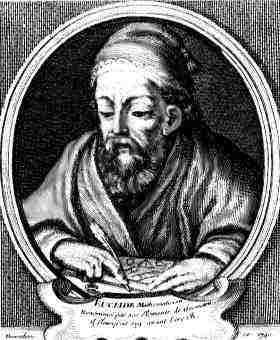 Mathematics is about declarative knowledge: “what is” 
	“If now CD divides AB, since it also divides itself, then CD is a common divisor of CD and AB” (Euclid’s Elements)
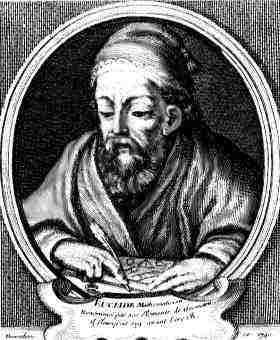 Mathematics is about declarative knowledge: “what is” 
	“If now CD divides AB, since it also divides itself, then CD is a common divisor of CD and AB” (Euclid’s Elements)
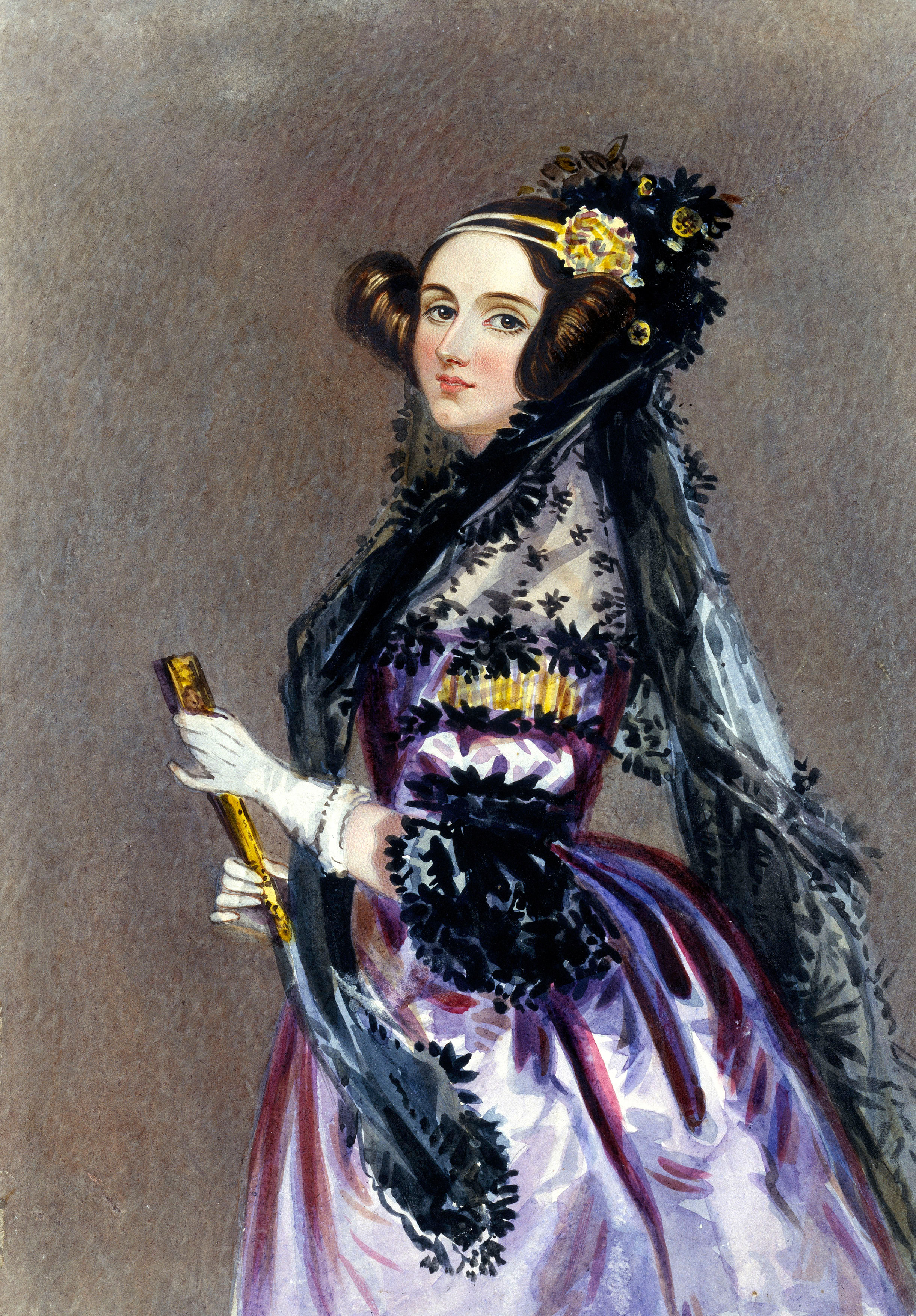 Computer Science is about imperative knowledge: “how to” 
“There is in fact nothing in it, but you think there must be some grand mystery hidden under that word inflected! Whenever from any point without a given line, you draw a long to any point in the given line, you have inflected a line upon a given line.” (Ada Lovelace, explaining Euclid)
Computer Science
“How to” knowledge:
Ways of describing information processes (computations)
Ways of predicting properties of information processes
Ways of executing information processes
Language
Logic
Machines
Computer Science
“How to” knowledge:
Ways of describing information processes (computations)
Ways of predicting properties of information processes
Ways of executing information processes
Roughly to scale for cs1120:
Language
Logic
Machines
Why Learning Computer Science is Hard
New way of thinking
Both abstract and concrete
Dynamic (how to, not what is)
Finite, but quadrillions are common
Everything is connected
Everything builds on previous ideas
Need to understand lots of new things at once
7
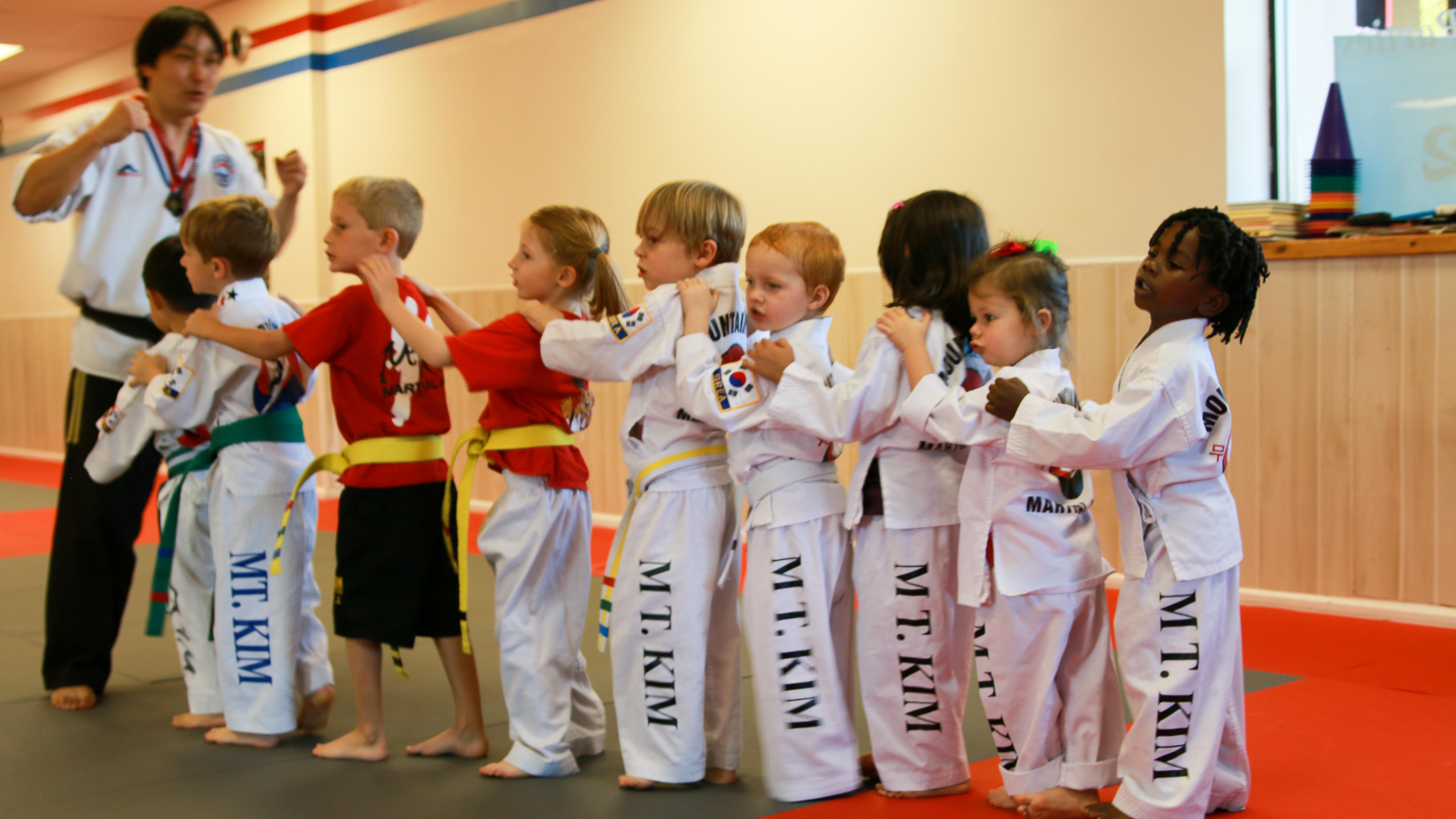 Expectations
8
This generation of students got into “UVA” by doing exactly and precisely what teacher wants. If teacher is vague about what he wants, they work a lot harder to figure out what they want and whether or not it is good. The vaguer the directions, the more likely the opportunity for serendipity to happen. It drives them nuts!
Harvard Professor John Stilgoe 
(on "60 Minutes", 4 January 2004)
9
“Typical” cs1120 Grades
Overall Class
Students entering with no programming experience
Everyone should get at least an A in this class
Average over past semesters I have taught it
10
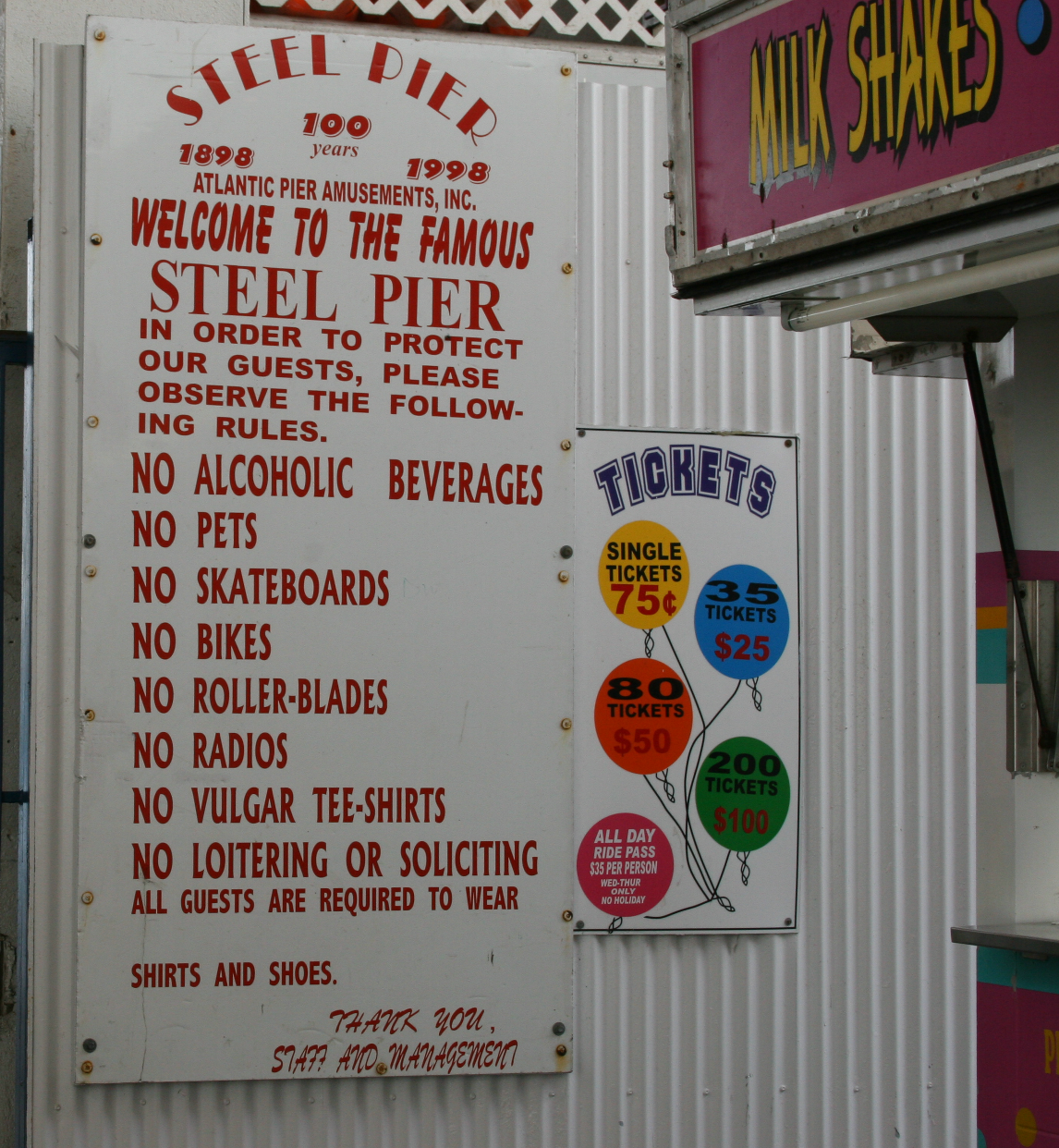 The assignments are suggestions
If you have a better idea, convince me, and you should do that instead.
11
Background Expected
Language
Reasonable reading and writing in English
Understanding of subject, verb and object
Math
Numbers, add, subtract, multiply, divide
Exponentiation, logarithms (we will review)
Logic: and, or, not
Computer Literacy: read and write email, browse web
If I ever appear to expect anything else, stop me!
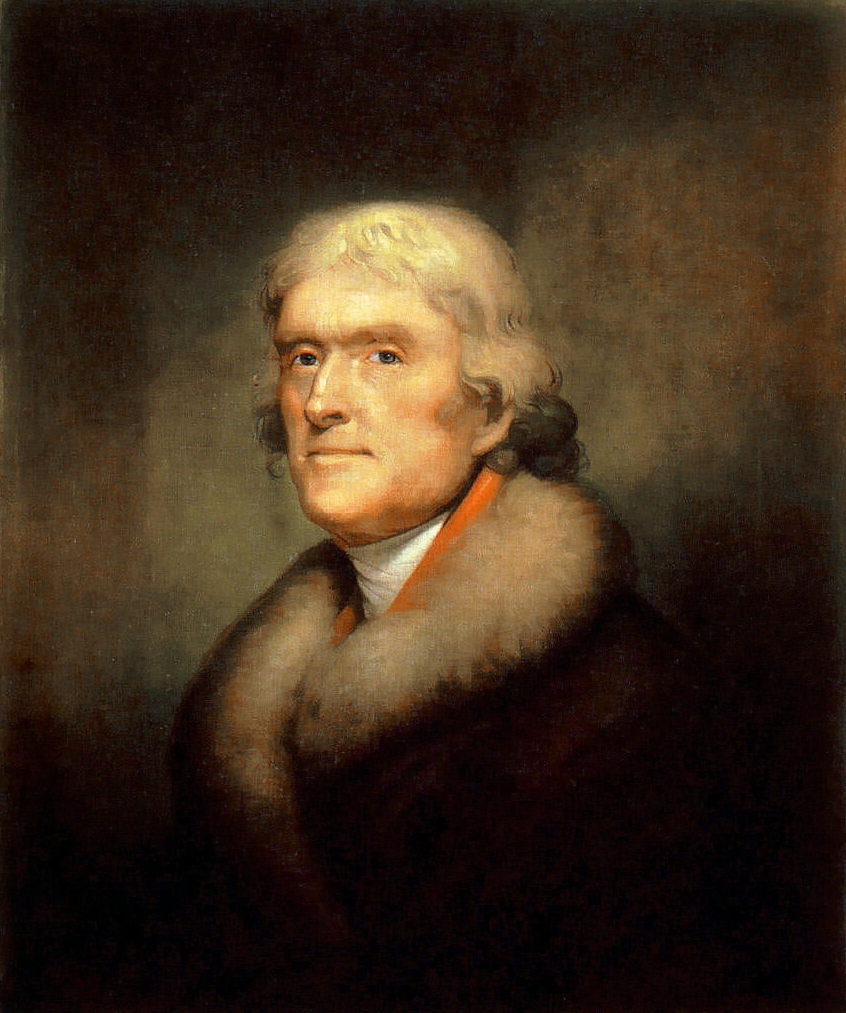 What I Expect of You
You are a “Jeffersonian Student”
Believe knowledge is powerful
Interested in lots of things, ahead of your time
Want to use what you learn to do good things
Care more about what you learn than grades and degree requirements
http://www.wm.edu/about/history/tjcollege/tjcollegelife/:
Thomas Jefferson enrolled in the College of William and Mary on March 25, 1760, at the age of sixteen. … By the time he came to Williamsburg, the young scholar was proficient in the classics and able to read Greek and Latin authors in the original… He was instructed in natural philosophy (physics, metaphysics, and mathematics) and moral philosophy (rhetoric, logic, and ethics). A keen and diligent student, he displayed an avid curiosity in all fields and, according to family tradition, he frequently studied fifteen hours a day.
Note: this does not mean Jefferson was lazy!
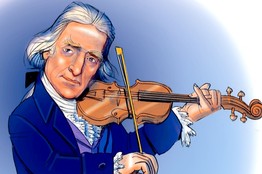 14
What Everyone Should Expect of You:
You will treat your classmates with respect and kindness
You will ask for help
In class, office hours, on-line (slack, course site, email)
You will be curious and share
Scheduled office hours:
Tuesday (Dave, 3:30pm, Rice 507)
Wednesday (Yuchi, 4-5pm, Rice 514)
Thursday (Dave, 11am, Rice 507)
Friday (Yuchi, after class)
You will actively participate in and positively contribute to the class community
15
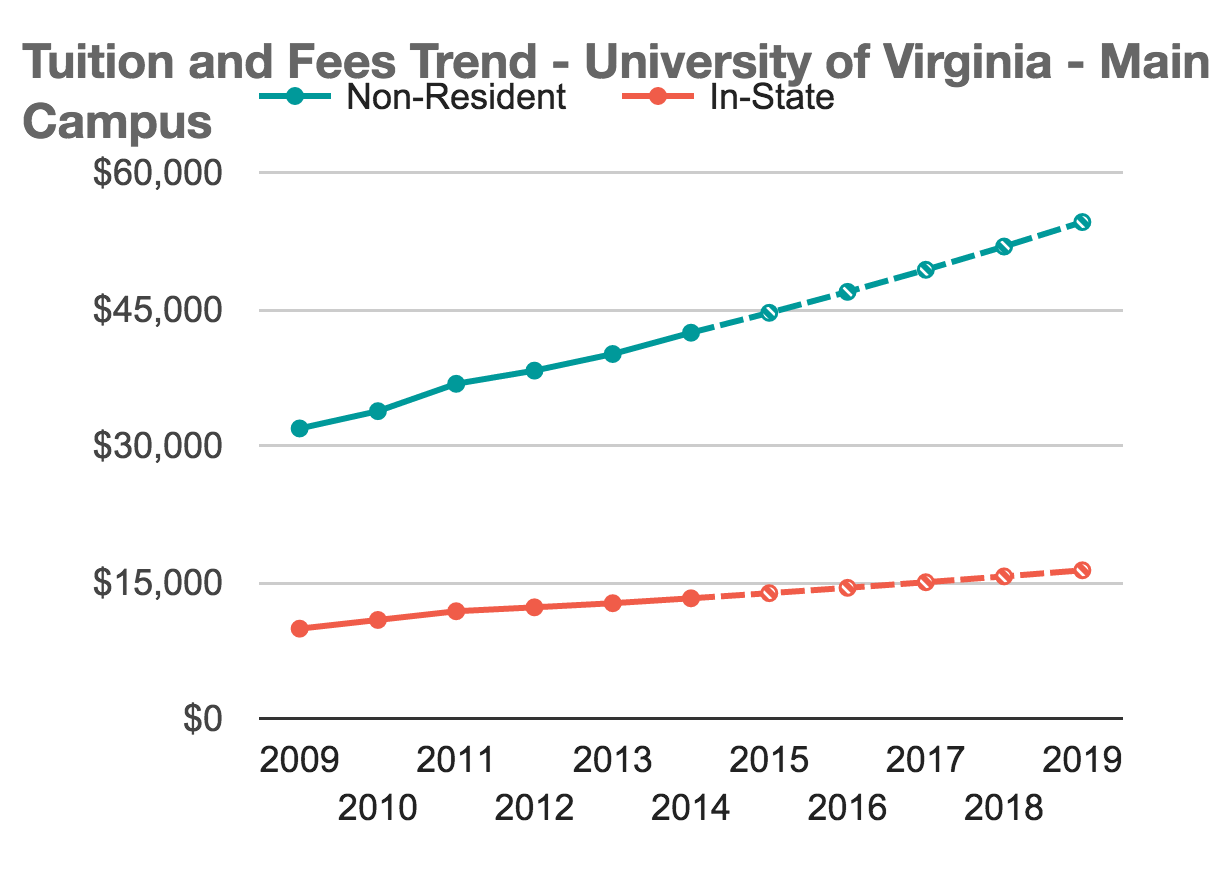 Otherwise…save your tuition!
16
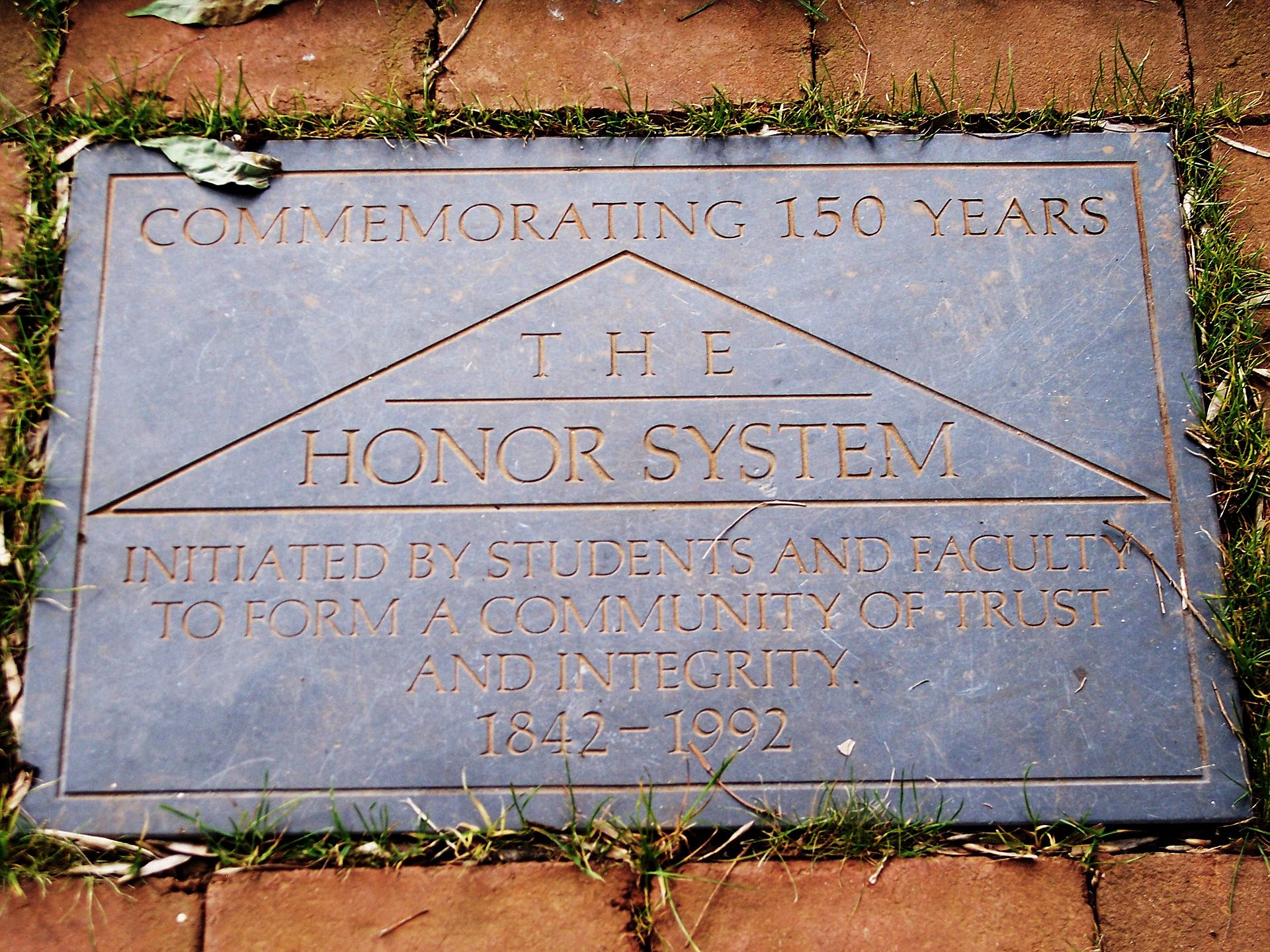 Honor
Honor
Image: Queerbubbles - CC BY-SA
17
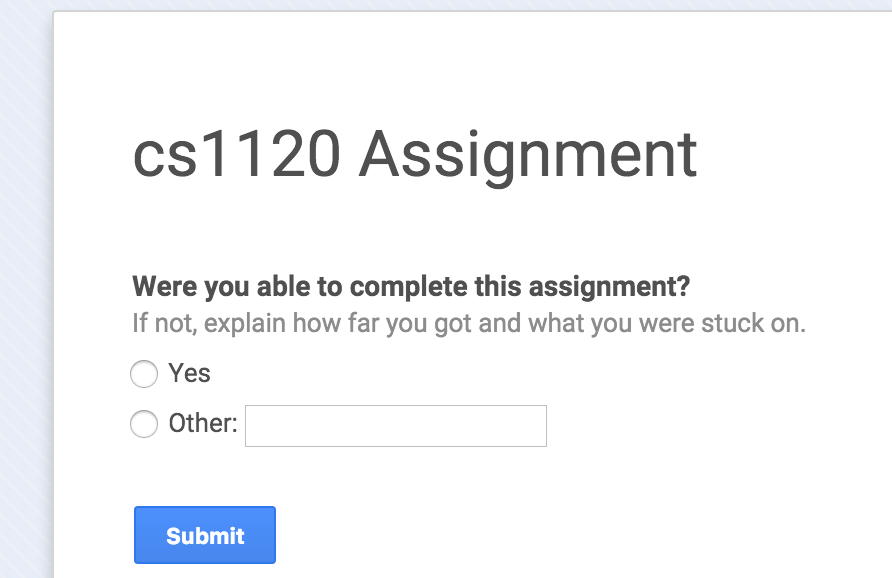 18
What is Language?
19
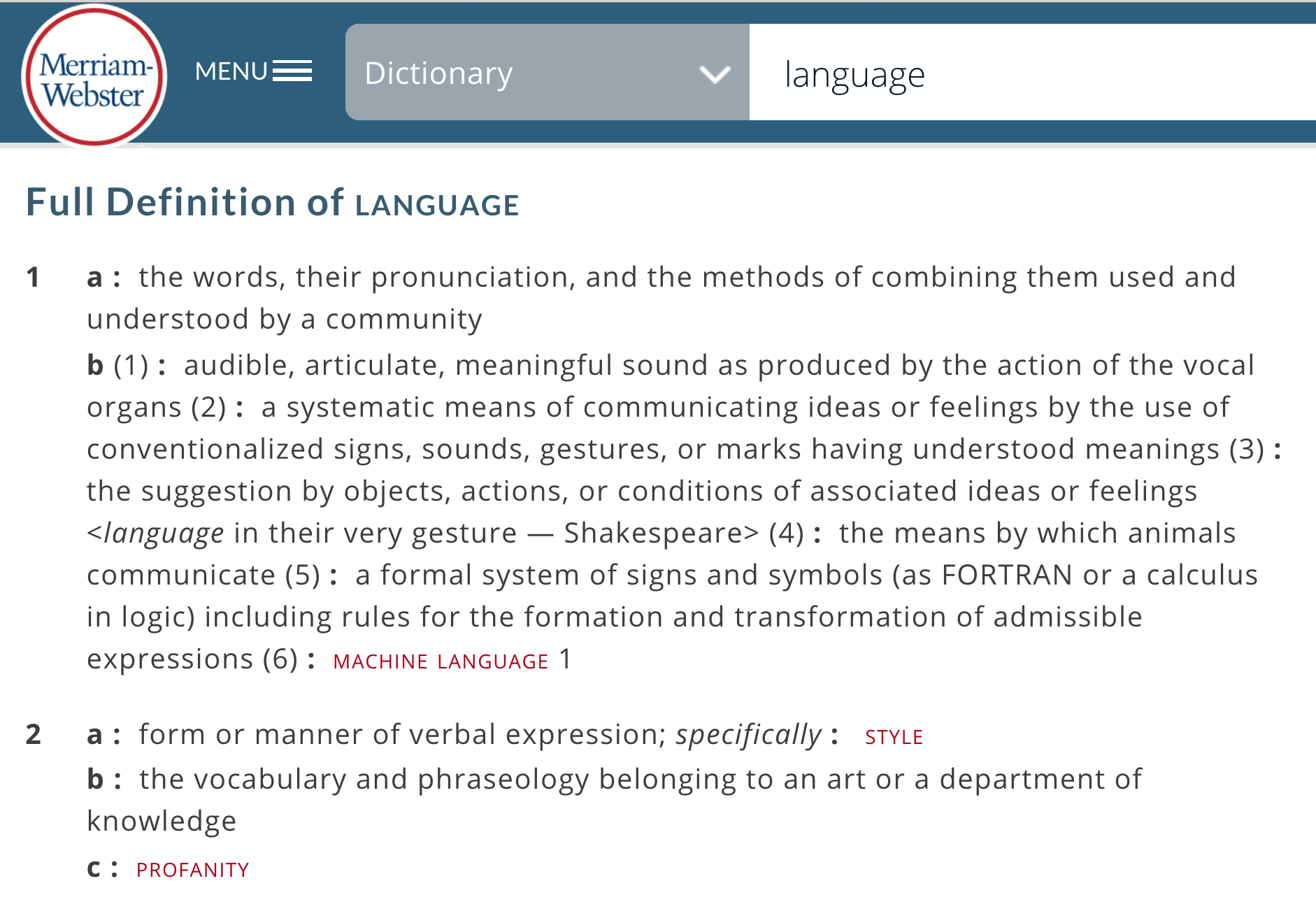 A systematic means of communicating ideas or feelings by the use of conventionalized signs, sounds, gestures, or marks having understood meanings.
20
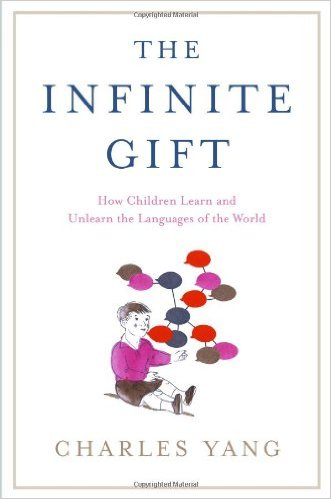 Linguist’s Definition[Charles Yang]
A description of pairs (S, M), where S stands for sound, or any kind of surface forms, and M stands for meaning.  
A theory of language must specify the properties of S and M, and how they are related.
21
A language is:
a set of surface forms (usually strings of characters), and
a way to map any surface form
  	in the language to a meaning
Caveat: computer scientists often use language to mean just a set of surface forms.
22
Primitives (all languages have these)
	The simplest surface forms with meaning
Means of Combination (all languages have these)
	Ways to make new surface forms from ones you 	already have
Means of Abstraction (all powerful languages have these)
Ways to use simple surface forms to represent complicated ones
What are languages made of?
23
Does English have these?
Primitives
	Words (?)
“hippopotomonstrosesquipedaliophobia” is not a primitive
Morphemes – smallest units of meaning
e.g., anti- (“opposite”)
24
Does English have these?
Means of combination
e.g., Sentence ::= Subject Verb Object
Precise rules, but not the ones you learned in grammar school
“Nine and a half turtles wearing orange aprons with watermelons on them began to simultaneously yodel as the conductor stepped on the kitchen table.”
25
Does English have these?
Means of abstraction
Pronouns: she, he, it, they, which, etc.
Often confusing since they don’t always mean the same thing, it depends on where they are used.
The “these” in the slide title is an abstraction for the three elements of language introduced 3 slides ago.
The “they” in the confusing sentence is an abstraction for pronouns.
26
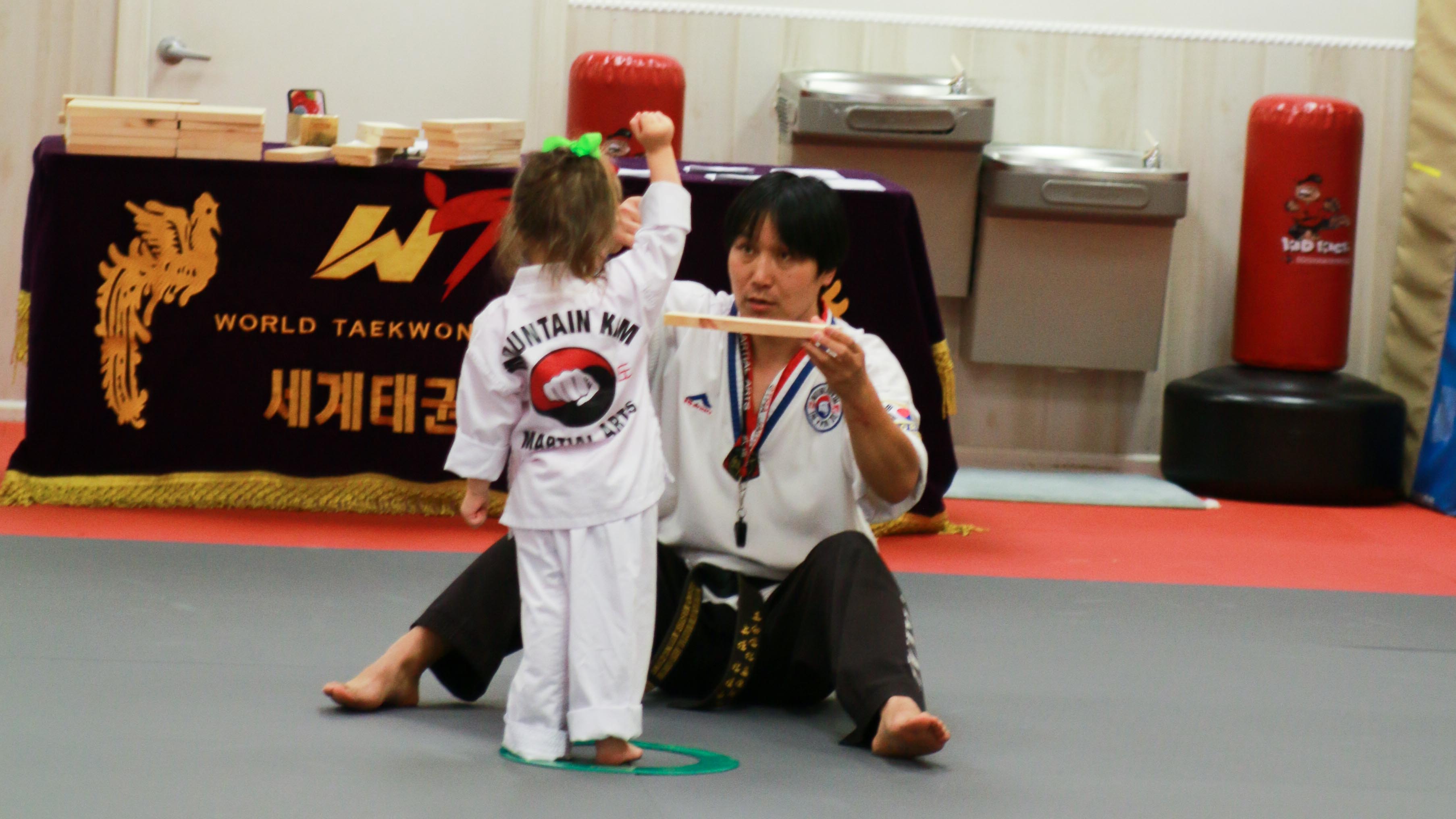 Charge
White Belt Test Wednesday:
(No board-breaking, see notes for details)
Bring laptop (if possible) to class Wednesday: get started on Project 1
27